Your University’s Logo
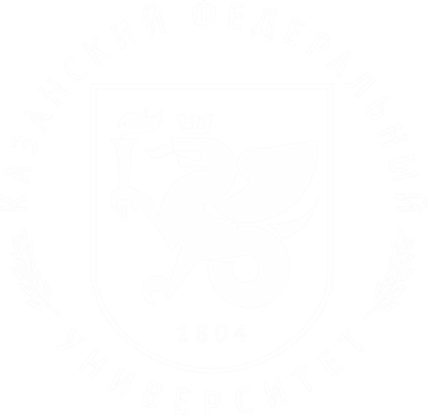 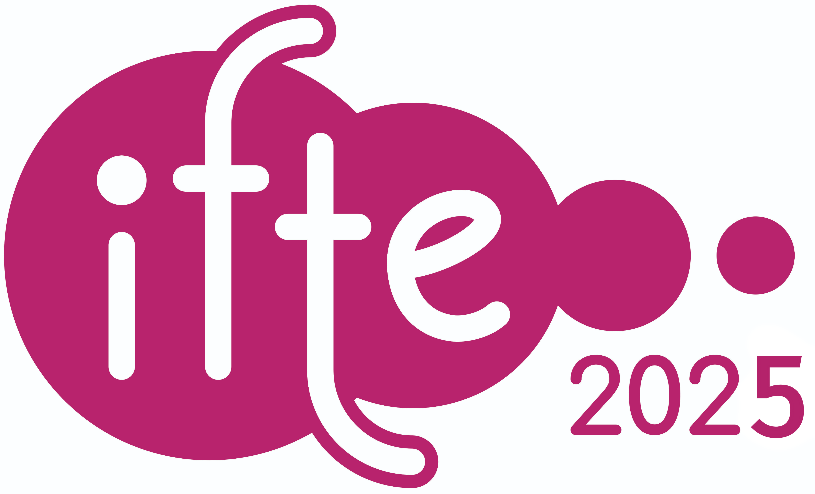 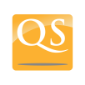 Education
в мире 89
в России 2
Education
в мире 126-150
в России 2
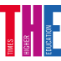 Education
в мире 210
в России 2
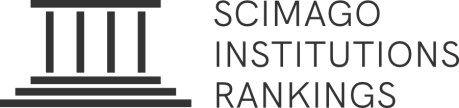 30-31 Мая
Доклад
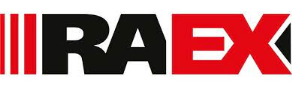 Педагогическое образование
в России 3
Авторы
Your University’s Logo
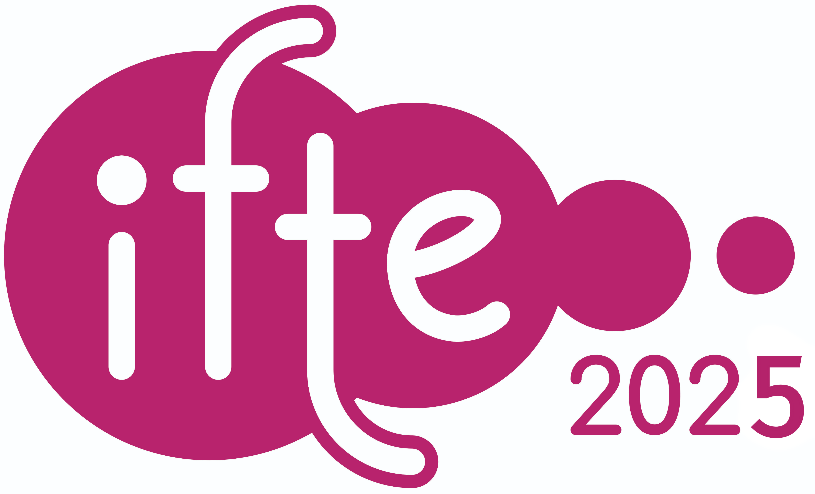 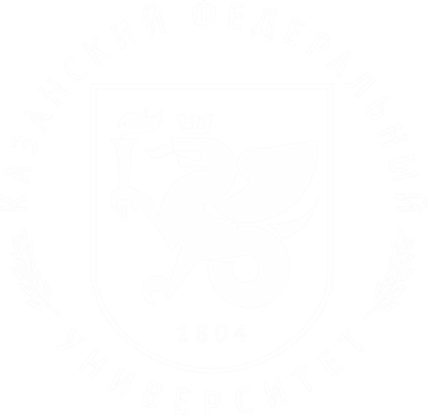 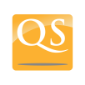 Education
в мире 89
в России 2
Education
в мире 126-150
в России 2
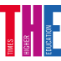 Education
в мире 210
в России 2
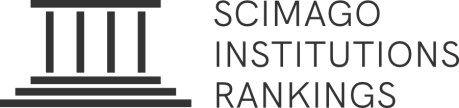 30-31 Мая
Заголовок слайда
Текст текст текст текст текст текст текст текст
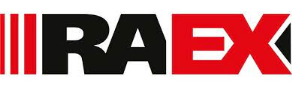 Педагогическое образование
в России 3